Semantisatieverhaal:

Buurman Bob vertelde mij dat er in de wereld altijd wel ergens oorlog is. Een oorlog is het gevecht tussen 2 landen. In een oorlog komen altijd veel mensen om. Omkomen betekent dat veel mensen doodgaan. In die landen hebben ze vaak een slechte leider, een slechte baas. Hij wil de ruzie niet verliezen; hij wil winnen. Voor de mensen die in dat land wonen is dit heel erg. Gelukkig steunen andere landen deze mensen. Dit betekent dat de andere landen deze mensen zoveel mogelijk helpen, bijvoorbeeld door voedsel te geven of medicijnen. Wat zou het fijn zijn als de leider, de baas, de oorlog zou eindigen, zou stoppen.In Nederland waren de vorige eeuw, de afgelopen 100 jaar, 2 oorlogen. Dat was heel erg en dat mag nooit meer gebeuren. Daarom blijven we deze oorlogen elk jaar herdenken. We denken samen aan deze erge gebeurtenissen van vroeger. Op die manier vergeten we de oorlogen nooit en hopen we dat het nooit meer gebeurt.
[Speaker Notes: De oorlog: het gevecht tussen 2 landen
Omkomen: doodgaan
De leider: de baas
Eindigen: stoppen
Steunen: helpen
De eeuw: 100 jaar
Herdenken: samen aan iets of iemand van vroeger denken]
Mariët Koster
Pien van der Most
Gerarda van der Plas
Francis Vrielink
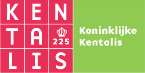 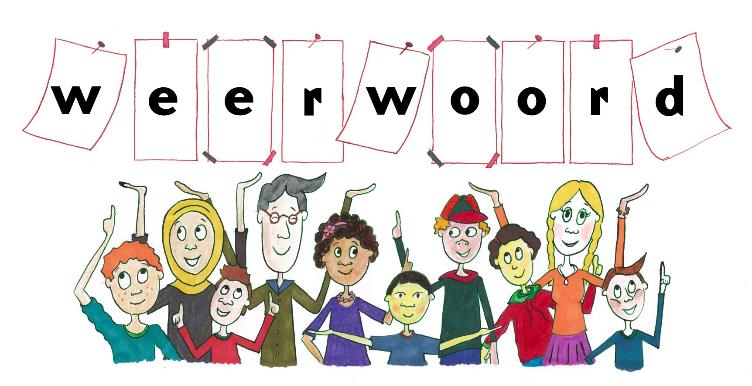 Week 46 – 13 november 2018
Niveau AA
de oorlog
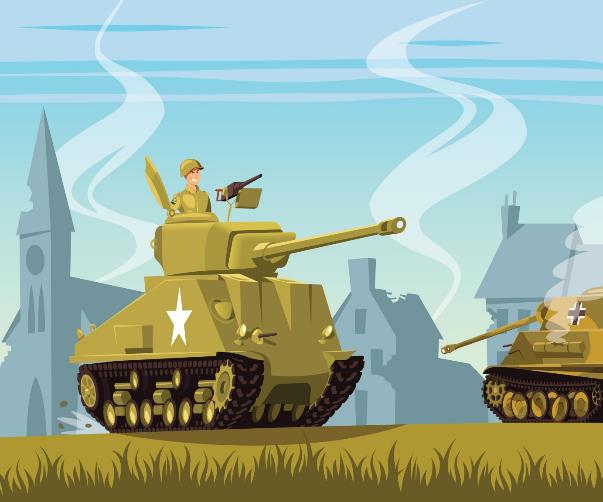 omkomen
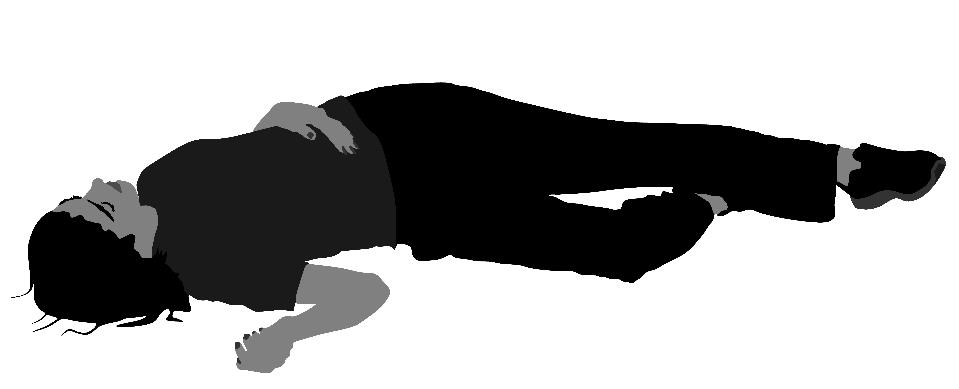 de leider
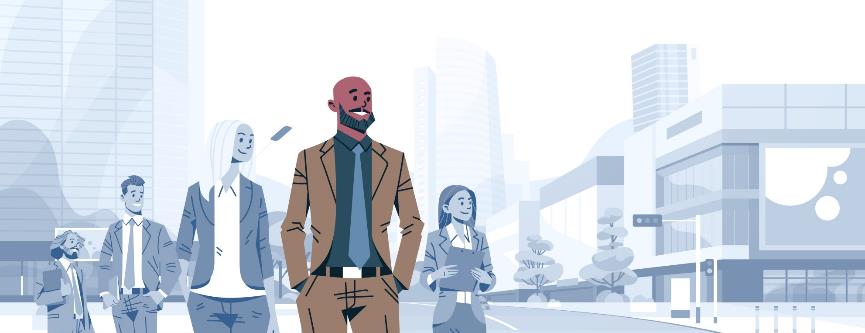 steunen
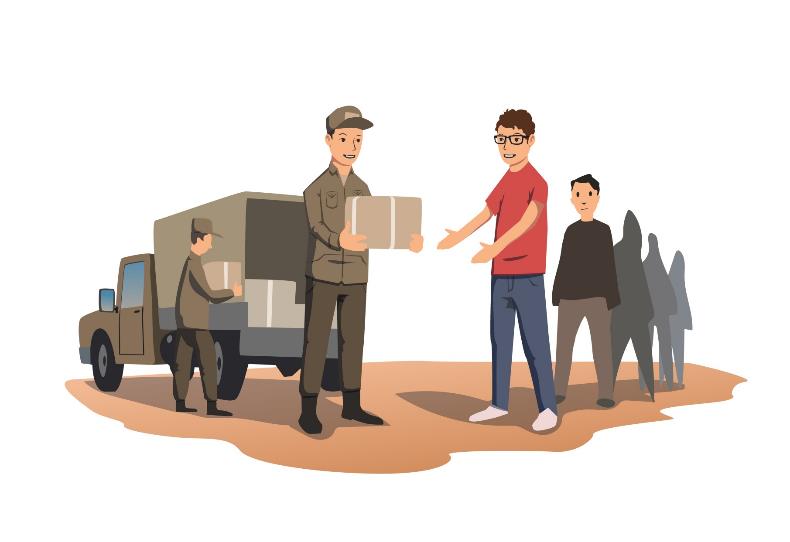 eindigen
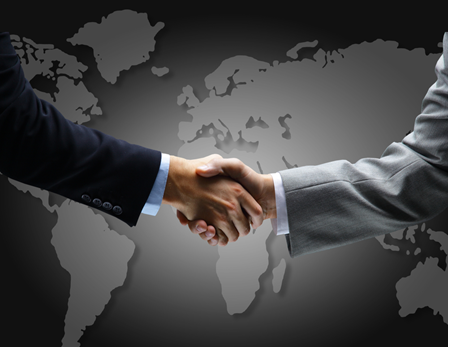 de eeuw
100 jaar
herdenken
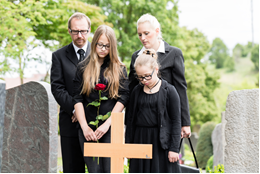 Op de woordmuur:
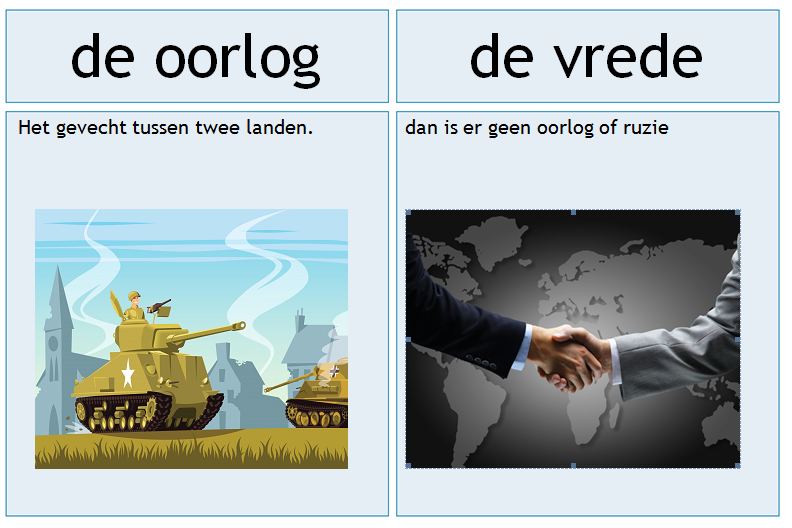 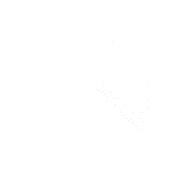 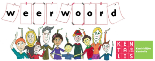 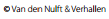 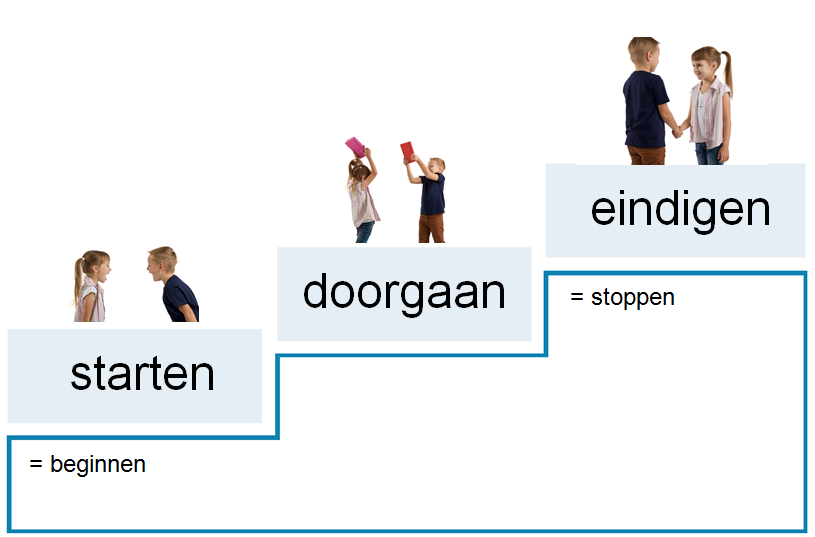 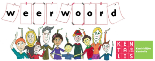 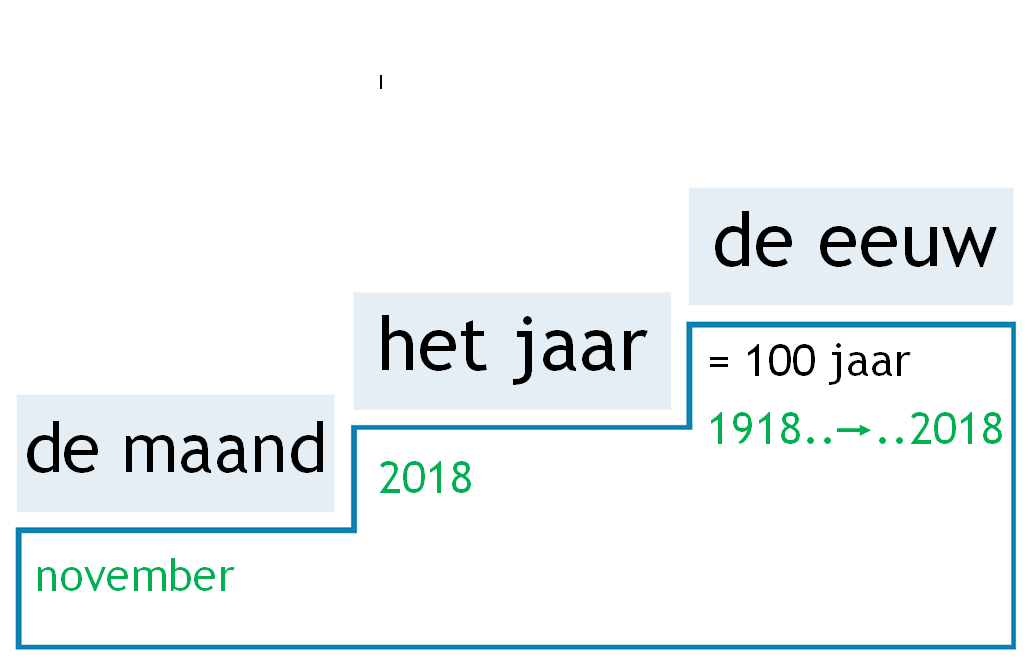 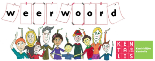 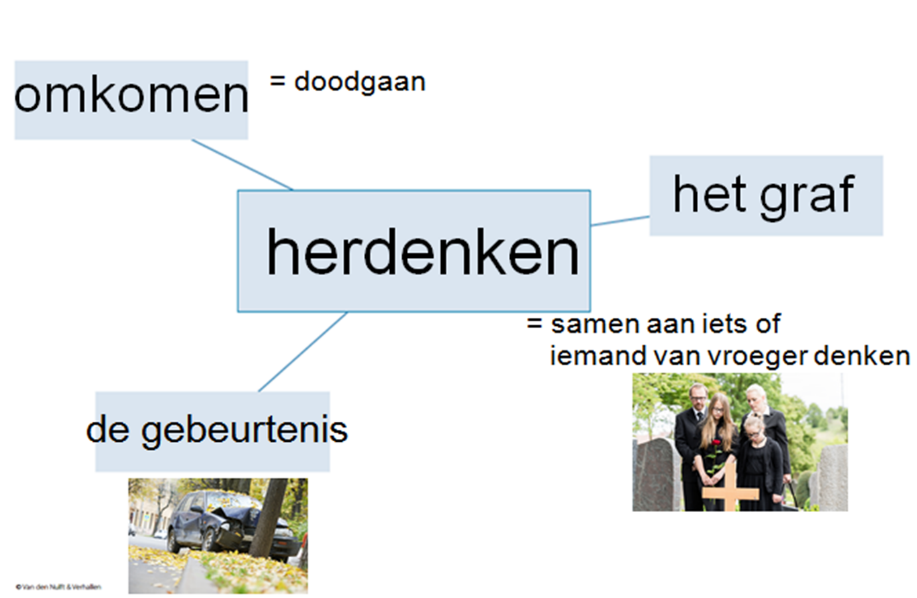 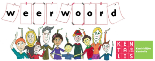 omkomen = doodgaan




In de oorlog komen veel mensen om.
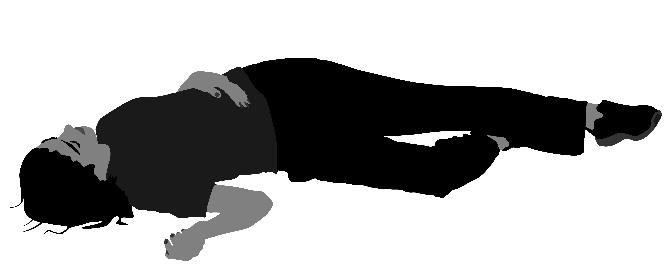 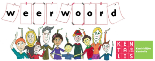 de leider
= de baas
In die landen hebben ze vaak
een slechte leider.
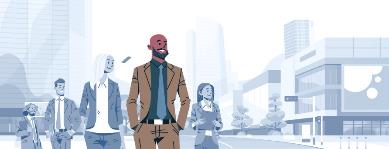 steunen
= helpen
Gelukkig steunen andere landen
deze mensen.
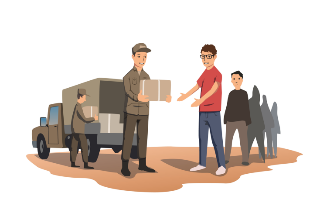 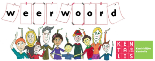